Занятие 18
Откуда взялись острова?
Задачи:
познакомить детей с понятием «остров», причинами его образования.
?
На карте: 
вода – синяя, 
земля – зелёная, горы – коричневые. А это что?
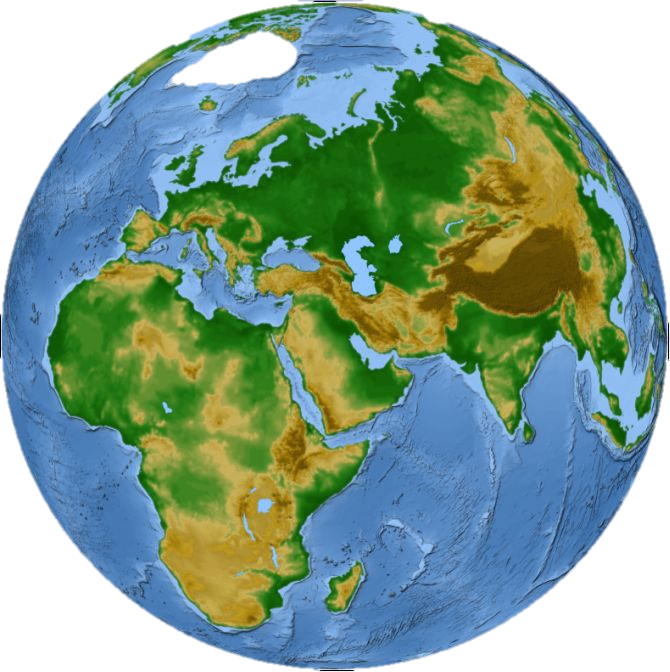 ?
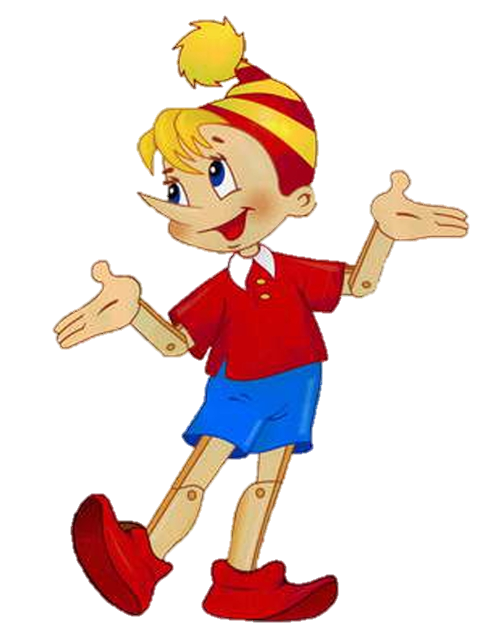 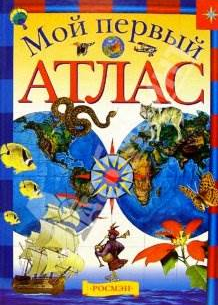 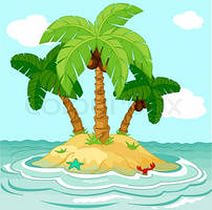 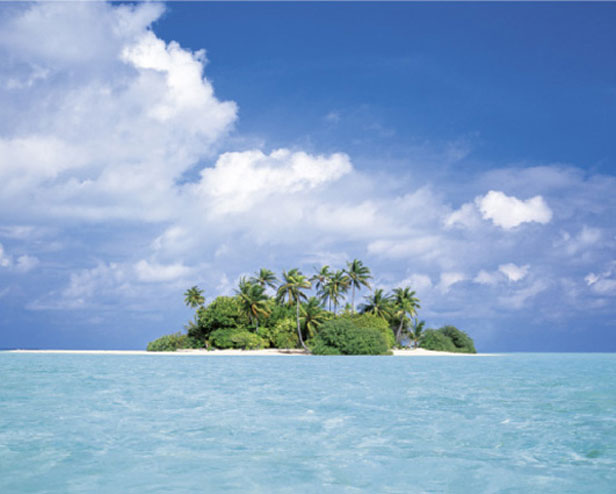 На карте: 
вода – синяя, 
земля – зелёная, горы – коричневые. А это что?
?
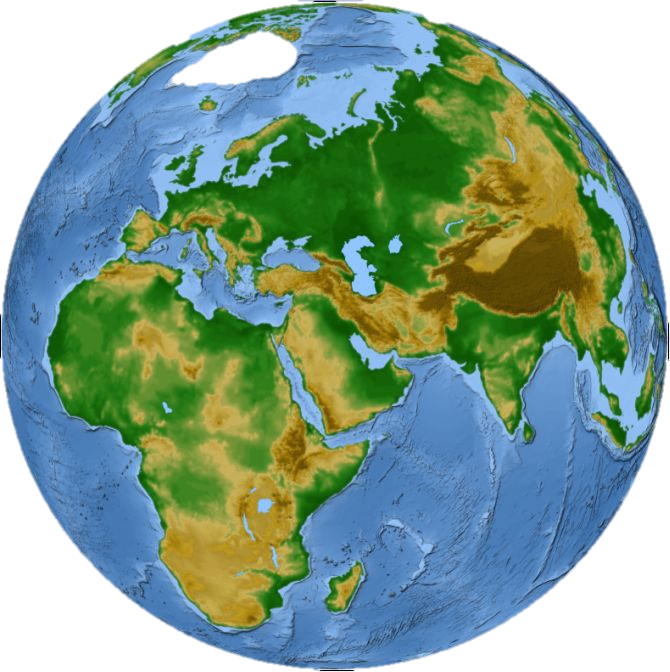 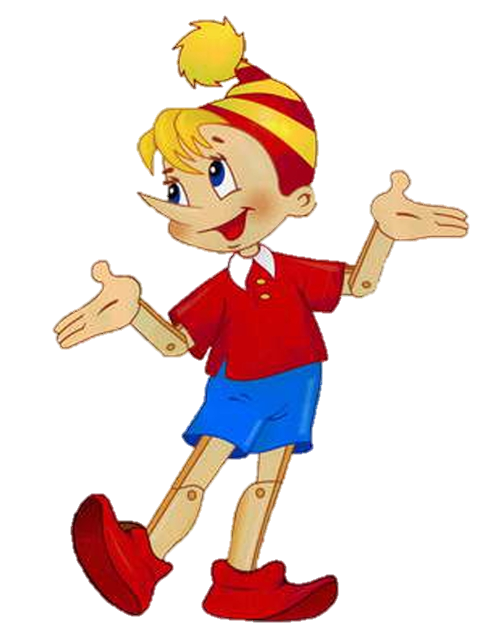 ?
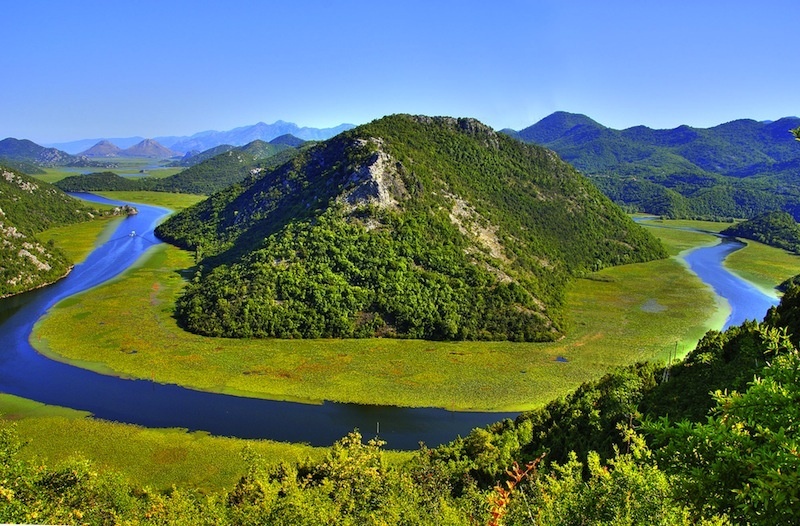 Почему дно моря неровное?
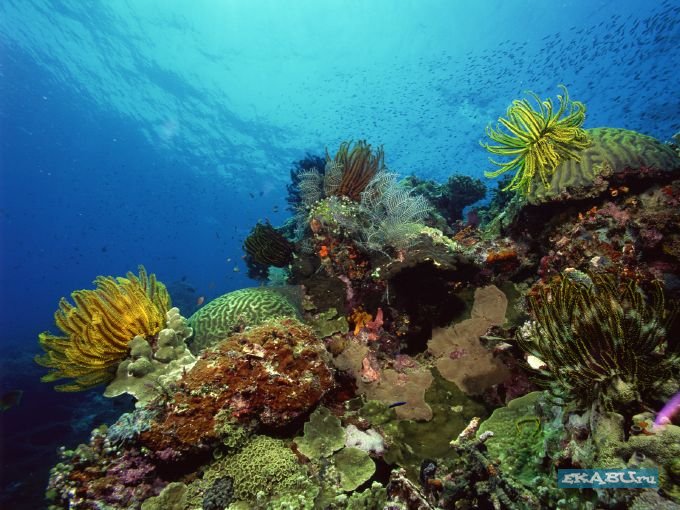 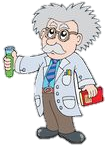 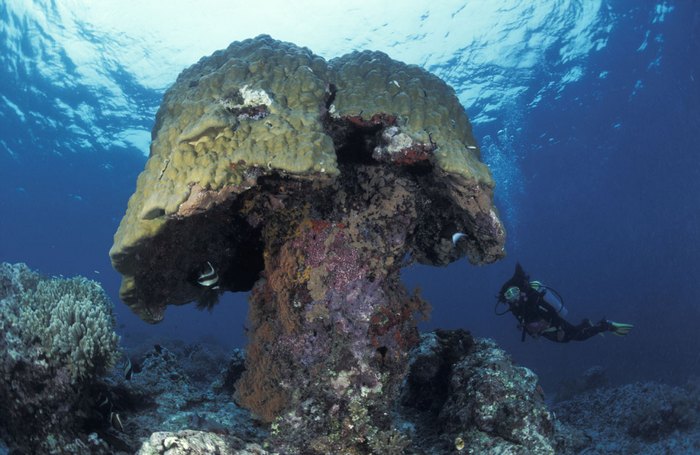 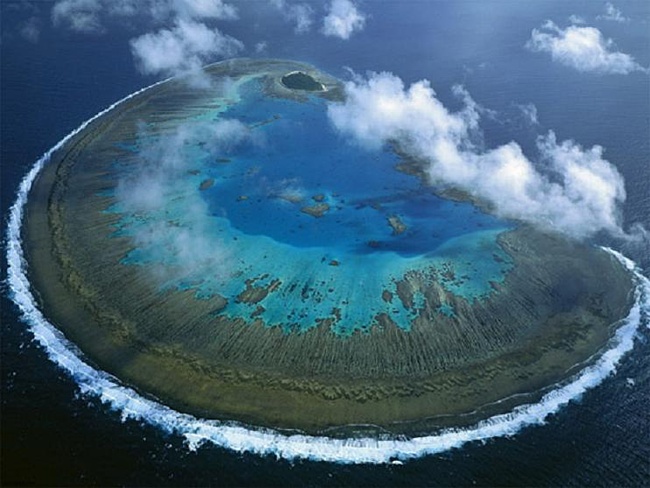 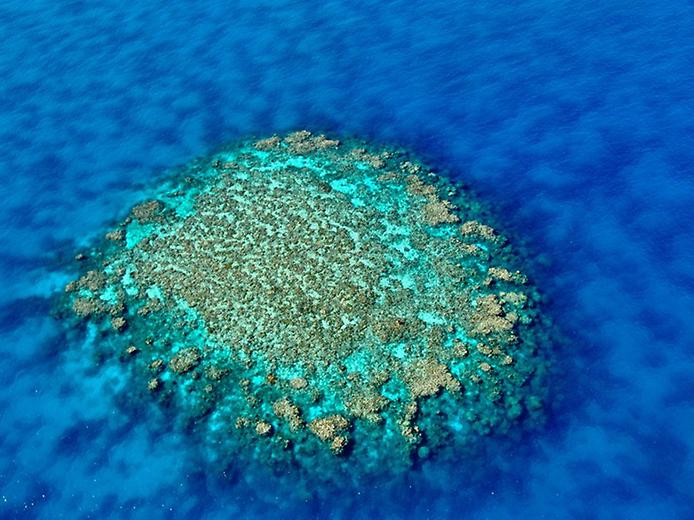